Name: Sachin Doley
Passing Year: 2019

Address: Vill: Namoni Tajik     
P.O: Gogamukh, Dist.: Dhemaji      
      
Email-id: sachindoley121@gmail.com
Contact No.:6002999512

Current Status: Preparing for Govt. Exam
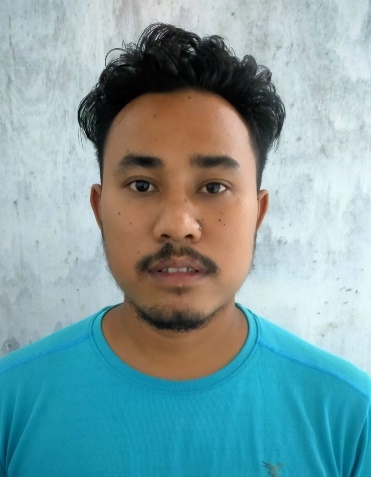